Former la relève infirmière
Lyne Campagna inf. Ph. D. (Sc. Inf.)
13 octobre 2017
Plan de la présentation
Parcours actuels d’une future infirmière bachelière
Particularités des programmes en sciences infirmières à l’UQTR
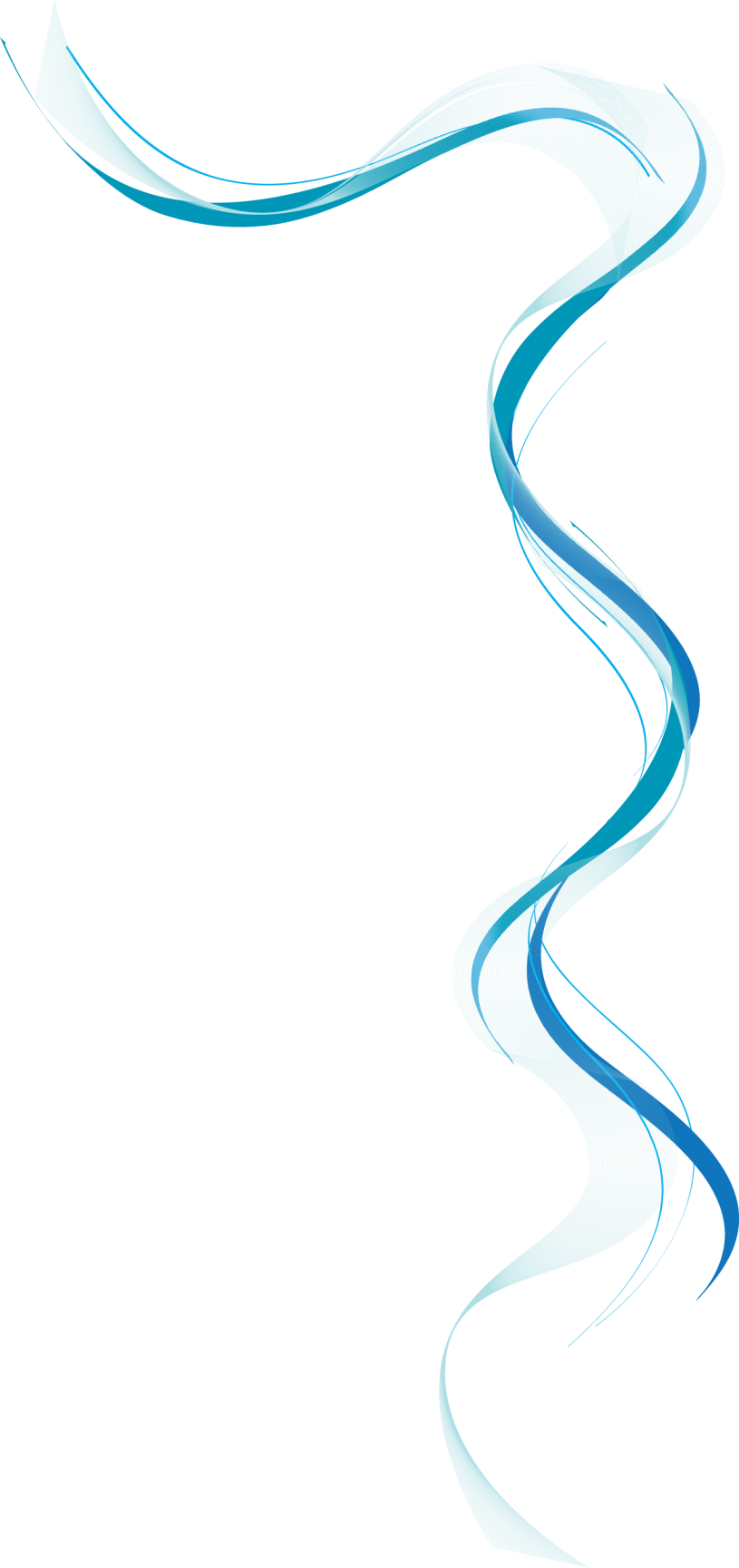 Parcours actuels d’une future infirmière bachelière
Parcours d’une future infirmièrebachelière
Baccalauréat Initial 
Progr. 7929

105 crédits
3 ans à temps complet seulement

Contingentement :
 48 étudiantes

Grille de cheminement
Base d’admission
Sciences + Lettres et arts 
Sc. Nature
Sc. Humaines
Clientèle Adulte (base expérience)

Préalables : math, chimie, bio du Collège
Examen de l’OIIQ
Infirmière clinicienne
[Speaker Notes: l'OIIQ délivre chaque année entre 2 500 et 3 000 permis d'exercice]
Conditions d’admission Base collégiale
DEC intégré en sciences, lettres et arts; 

OU DEC en sciences de la nature; 

OU DEC en sciences humaines ou du secteur professionnel et avoir réussi les cours de niveau collégial suivants ou leur équivalent :
Biologie humaine (objectif 022V) : UQTR cours d’appoint
Chimie 202-NYA (objectif 00UL) : UQTR cours d’appoint
Mathématiques : 360-300 (objectif 022P) ou 201-103 (objectif 022X) 
Cours d'appoint offerts à l’UQTR à l’automne
Conditions d’admissionBase expérience
Etre âgée d'au moins 21 ans, 
Avoir une expérience de travail jugée pertinente dans un domaine relié à la santé
Avoir réussi les cours de la structure d'accueil ou des cours jugés équivalents. 
Avoir une maîtrise suffisante du français, attestée au moment de la demande d'admission, par la réussite à l'une ou l'autre des épreuves prévues dans le Règlement relatif à la maîtrise du français dans les programmes d'études ou par la réussite des mesures compensatoires requises à la suite d'un échec à une épreuve. 
Etre citoyenne canadienne ou avoir le statut de résidente permanente au Canada.
Modalités de sélection des candidatures
Base collégiale et universitaire *
Dossier scolaire (100 %)
*Si dossier universitaire : # crédits universitaires complétés X 2 = % importance relative du dossier universitaire.

Base de l’expérience 
Dossier de présentation : 50 %
Entrevue : 50 %
Parcours d’une infirmière bachelière
Volet universitaire
(baccalauréat)

Progr. 6854/2535/2536

18 crédits reconnus (entente DEC-BAC)
72 crédits 
2 ans :  temps complet
Max. 6 ans :  temps partiel


Infirmière clinicienne
DEC-BAC
DEC en soins infirmiers
180.A0 et 180.B0


Examen de l’OIIQ
Infirmière
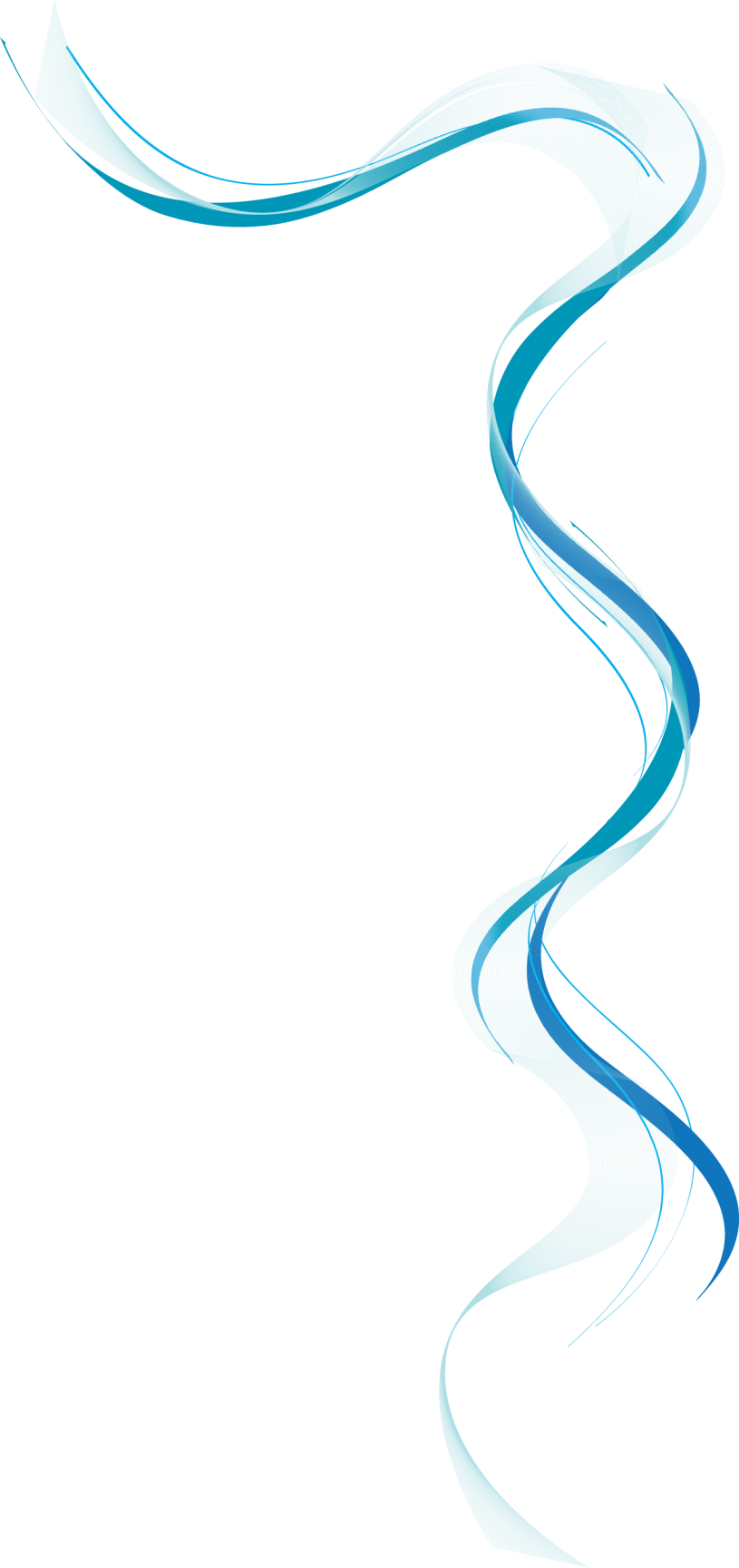 Particularités des programmes en sciences infirmières à l’UQTR
Contingentement des programmes
Programme DEC-BAC * :
6854 Trois-Rivières : contingenté à 80 EETC (cote R)
2535 Drummond : contingenté à 40 EETC (cote R)
2536 Joliette : contingenté à 40 EETC (cote R)
Contexte : Consortium Collèges-UQTR
Cegep de Trois-Rivières
Cegep de Victoriaville
Cegep de Drummondville
Cegep de Joliette
Collège de Shawinigan
* À cote R égale, étudiantes en provenance des Cegeps du consortium ont la priorité d’admission.
Contingentement des programmes
Programme de perfectionnement
7855 : aucun contingentement
Certificats 
4411 - Santé publique : aucun
4229 - Soins cliniques : aucun 
4311 - Santé mentale : aucun
Voie de contournement du DEC-BAC
Refusée au DEC-BAC, l’étudiante peut s’inscrire au 7855 ou 7556 (Drummond) et faire une autre demande au DEC-BAC 6854 ou 2535 ou 2536, l’année suivante. 
Elle doit faire attention à son choix de cours pour ne pas faire les cours qui lui seront reconnus par l’entente DEC-BAC et ceux qui sont différents.
Outils pour les étudiantes
Site du Comité Jeunesse de l’OIIQ : http://www.oiiq.org
Site des programmes en sciences infirmières de l’UQTR
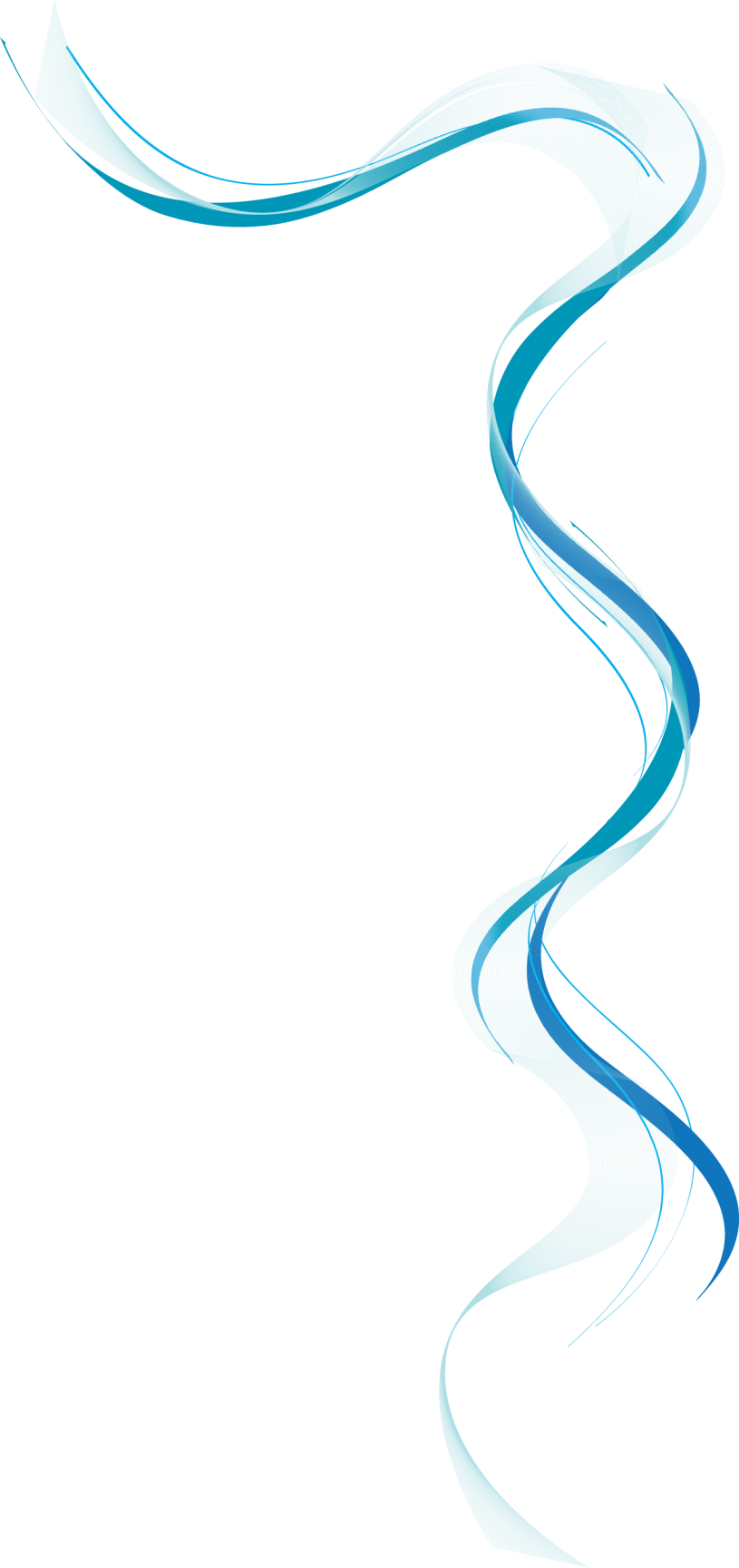 Questions?
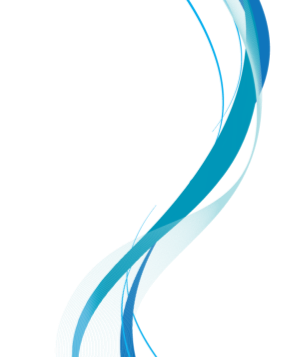 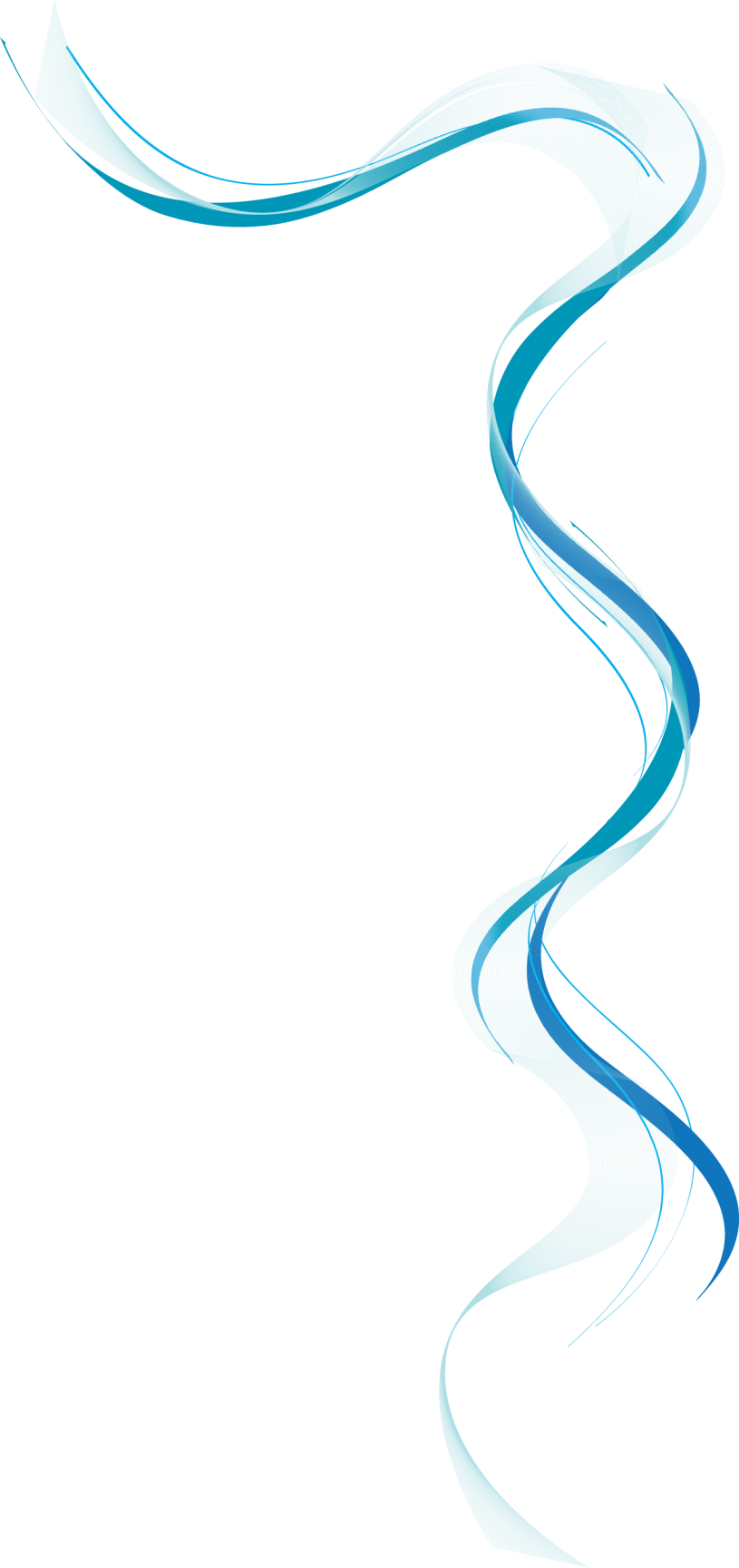 Merci pour 
votre attention !